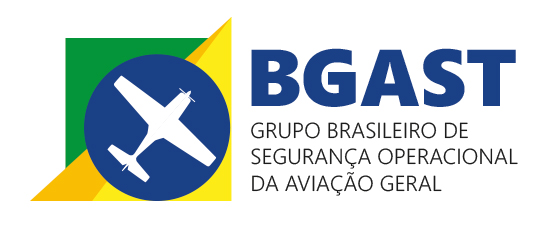 Meteorologia Aeronáutica
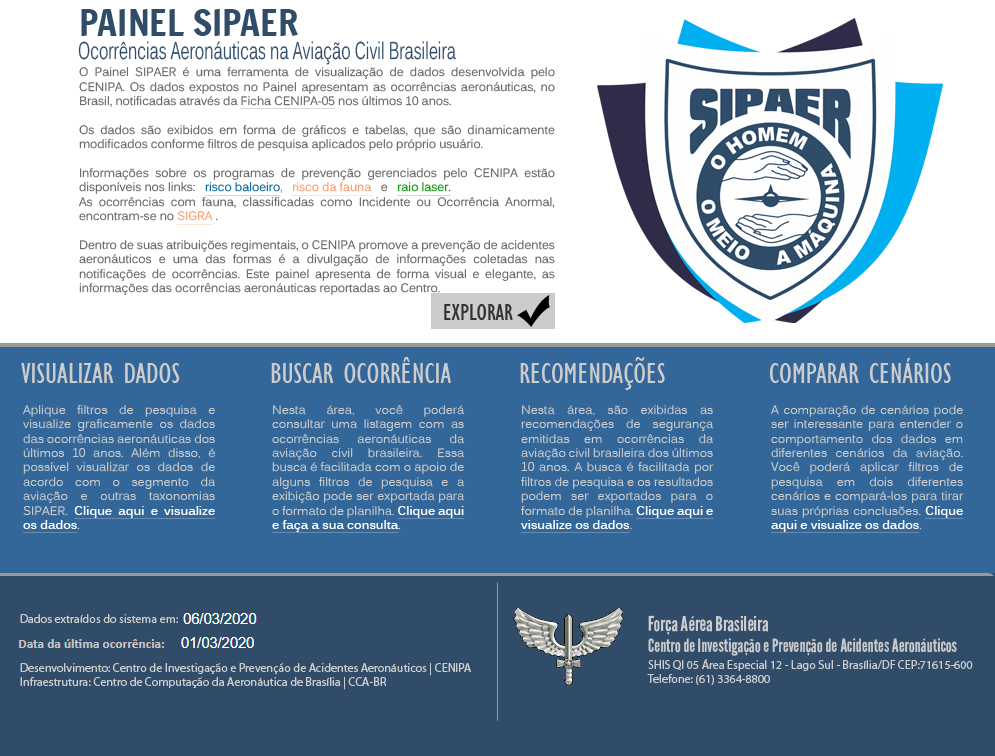 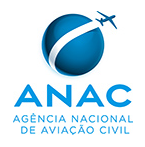 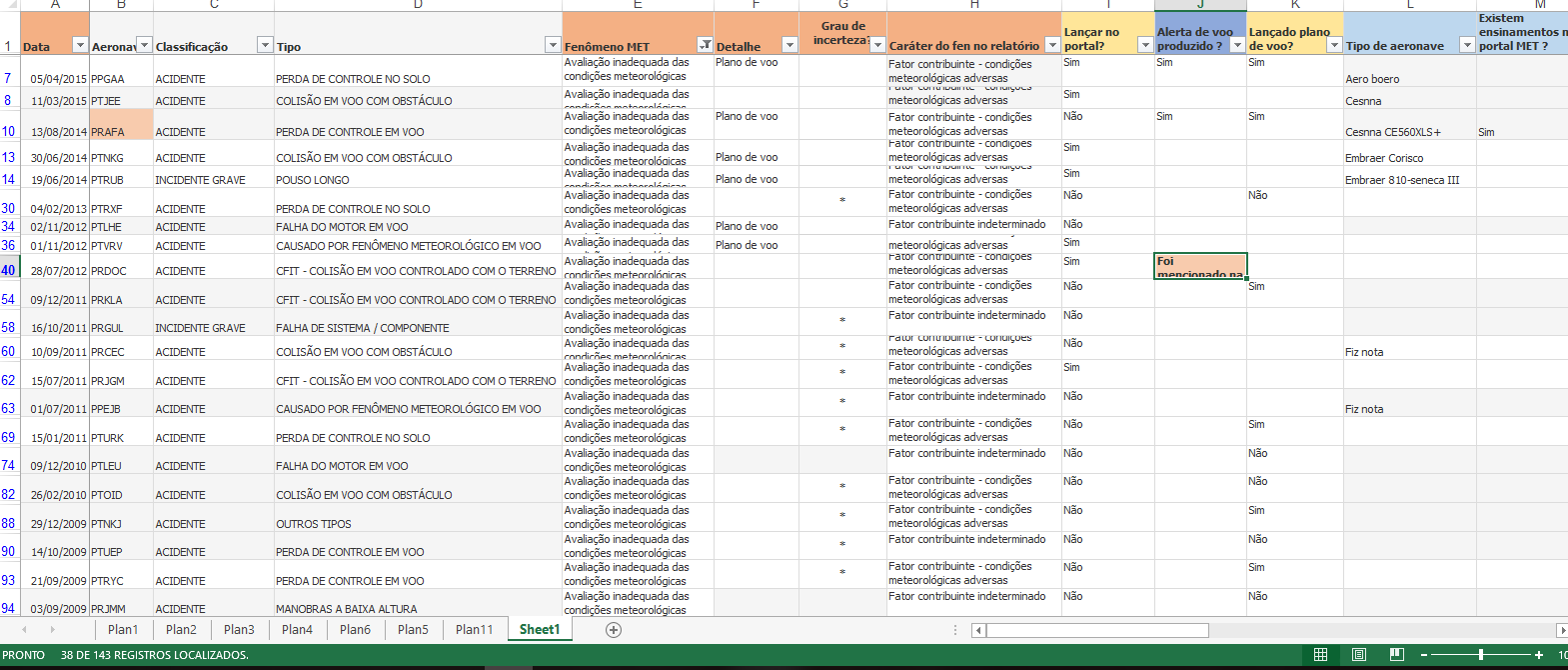 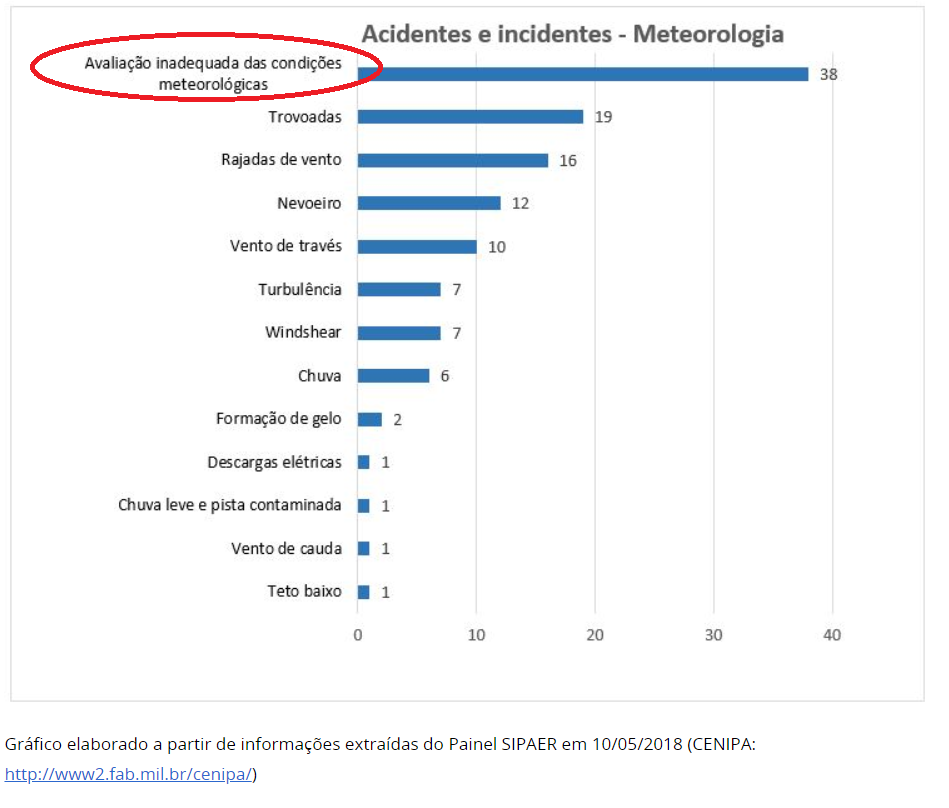 PROBLEMA

Deficiência  - avaliação das condições meteorológicas  - maior incidência - ocorrências  - meteorologia – fatores contribuintes
Deficiência  na avaliação das condições meteorológicas  ????
* Componente cultural
* Indisponibilidade da informação meteorológica


* Erro de interpretação                           Treinamento/formação ?


* Autoconfiança                                         Falta de conscientização                                                                                 
* Pressões externas
* Rápida degradação
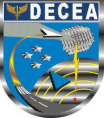 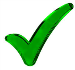 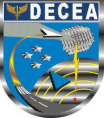 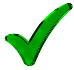 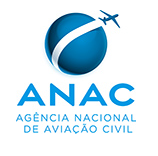 Escolas
Aeroclubes
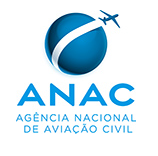 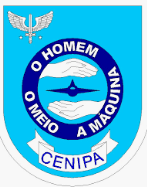 Pilotos
ASIPAER
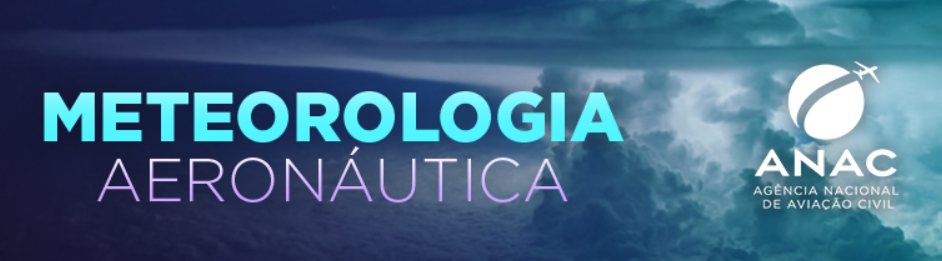 Meteorologia Aeronáutica - ANAC
http://www.anac.gov.br/assuntos/setor-regulado/profissionais-da-aviacao-civil/meteorologia-aeronautica

https://www.anac.gov.br/en/safety/aeronautical-meteorology
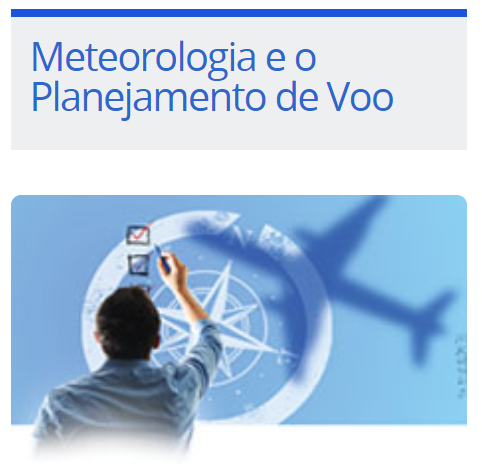 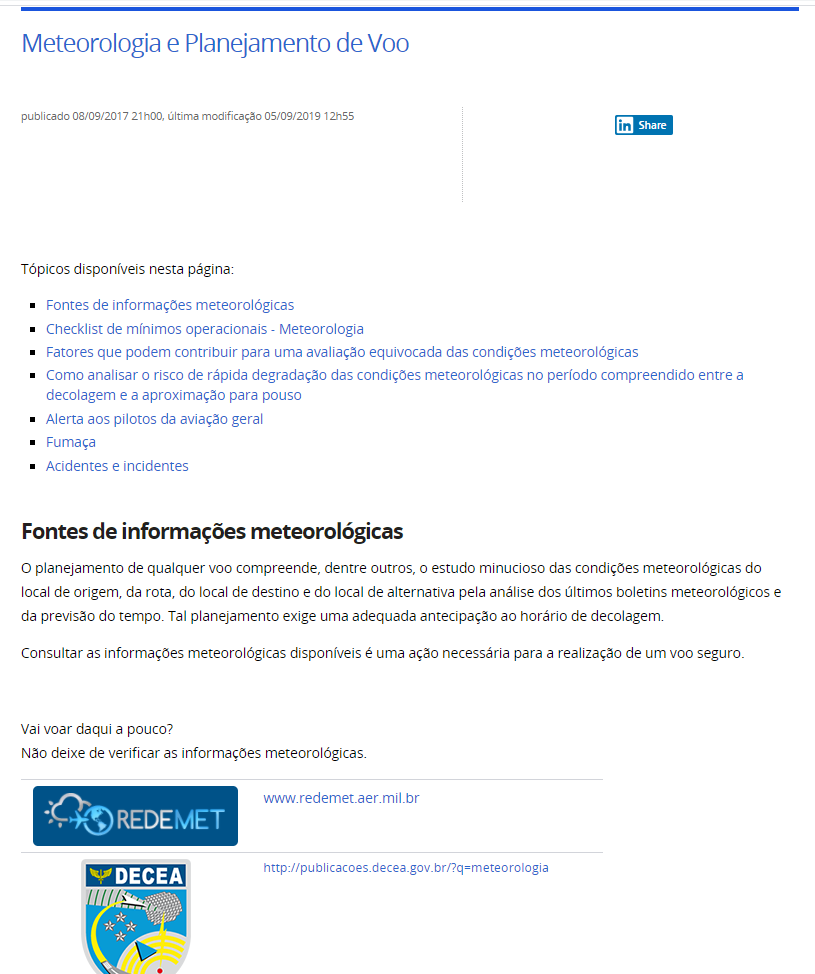 Projeto de Intervenção – Meteorologia Aeronáutica
Art. 4º, X do Regimento Interno - Dar publicidade sobre as atividades desenvolvidas internamente à ANAC e para a comunidade aeronáutica em geral, valendo-se dos meios de comunicação mais adequados para o alcance dos referidos públicos.
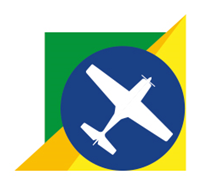 Art. 4º, II do Regimento Interno - Propor ações de melhoria em decorrência dos estudos conduzidos, com o objetivo de aprimorar a segurança da aviação civil.
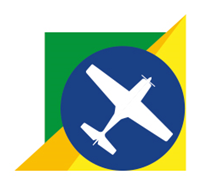 STAKEHOLDERS
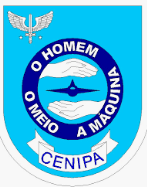 Escolas/Aeroclubes
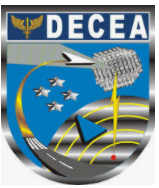 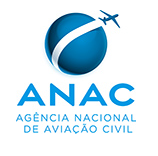 Pilotos
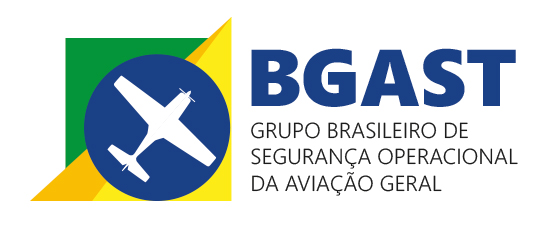 Avaliação mais adequada do risco meteorológico durante o planejamento de voo
ASIPAER
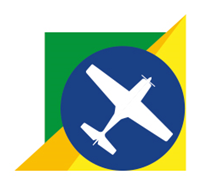 Publicidade sobre as atividades desenvolvidas para a comunidade aeronáutica em geral, com meios de comunicação adequados
Responsável: Assessoria de Comunicação Social /Assessoria de Segurança Operacional
Projeto: Divulgação para o Brasil

Produto:  Divulgação - Meteorologia e o Planejamento de voo https://www.anac.gov.br/assuntos/setor-regulado/profissionais-da-aviacao-civil/meteorologia-aeronautica/veja-mais/meteorologia-e-o-planejamento-de-voo 
Benefícios: Ferramentas para avaliação mais adequada do risco meteorológico
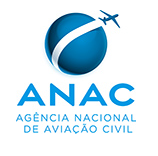 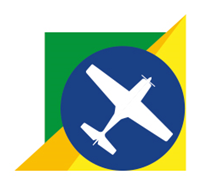 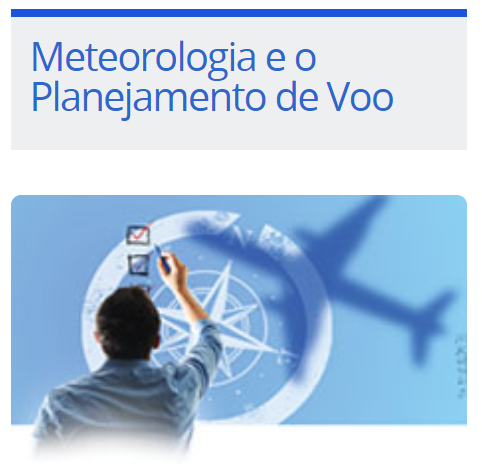 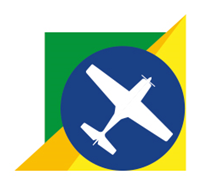 Publicidade sobre as atividades desenvolvidas para a comunidade aeronáutica em geral, com meios de comunicação adequados
Responsável: Assessoria de Comunicação Social /Assessoria de Segurança Operacional
Projeto: Divulgação para o exterior

Produto:  Divulgação - Meteorologia e o Planejamento de voo https://www.anac.gov.br/en/safety/aeronautical-meteorology/meteorology-and-flight-planning 
Benefícios: Ferramentas para avaliação mais adequada do risco meteorológico
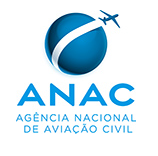 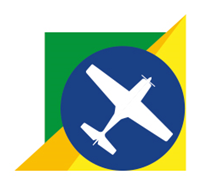 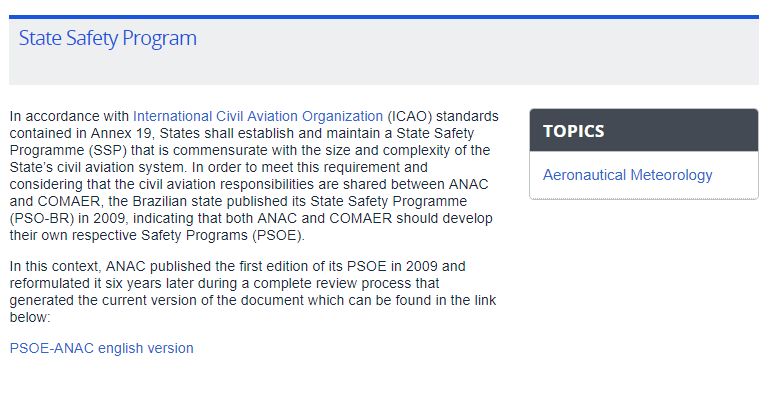 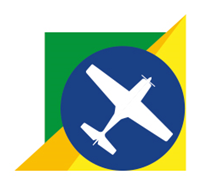 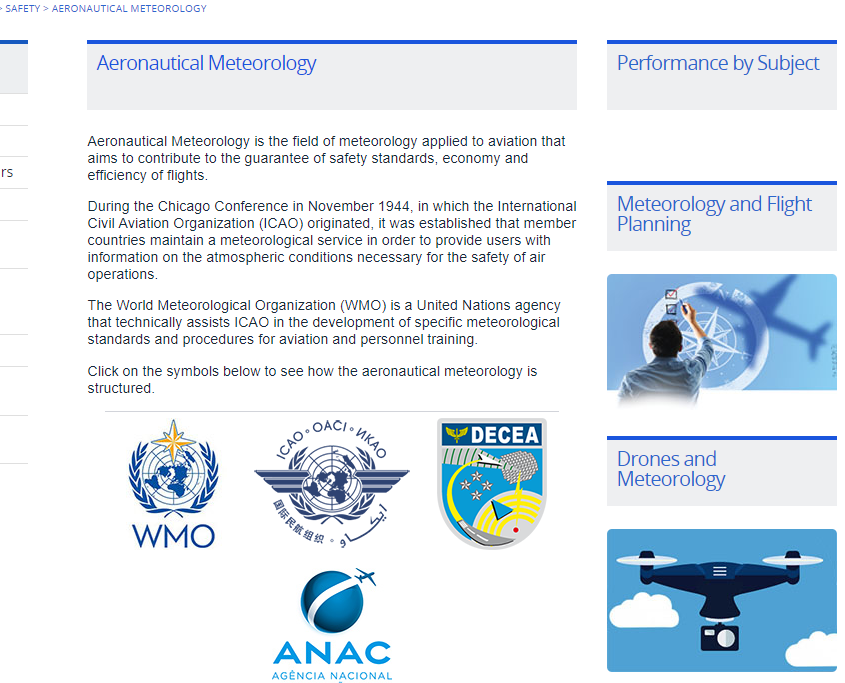 GCOI/SPO
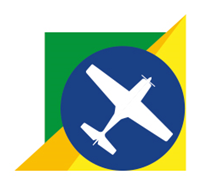 Publicidade sobre as atividades desenvolvidas para a comunidade aeronáutica em geral, com meios de comunicação adequados
Responsável: Assessoria de Comunicação Social /Assessoria de Segurança Operacional
Projeto: ANAC Safety - Meteorologia

Produto:  Divulgação de vídeos promocionais 

Benefícios: Conscientização sobre os perigos associados a uma avaliação inadequada do risco meteorológico
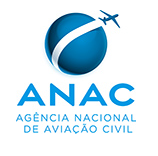 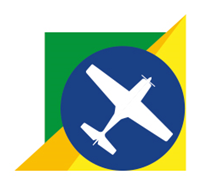 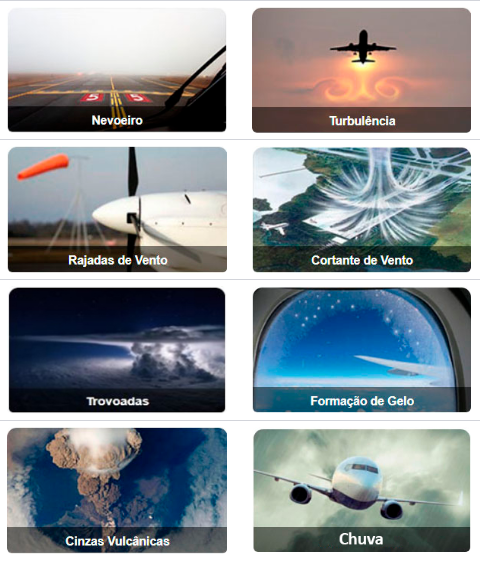 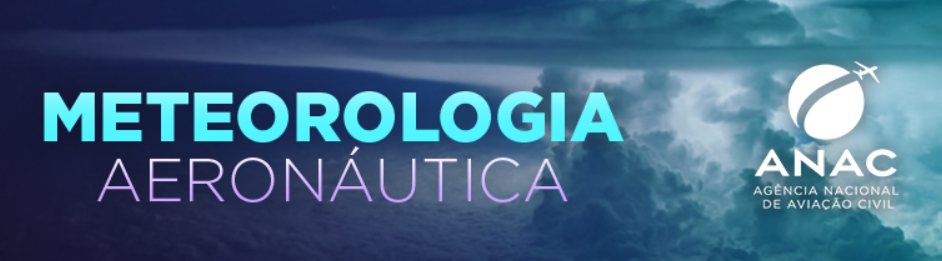 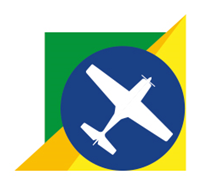 Publicidade sobre as atividades desenvolvidas para a comunidade aeronáutica em geral, com meios de comunicação adequados
Responsável: Assessoria de Comunicação Social /Assessoria de Segurança Operacional
Projeto: Alertas de Voo - Meteorologia

Produto:  Divulgação dos Alertas de voo - Foco Meteorologia

Benefícios: Ensinamentos e lições aprendidas
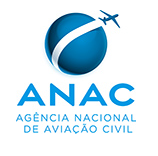 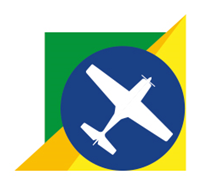 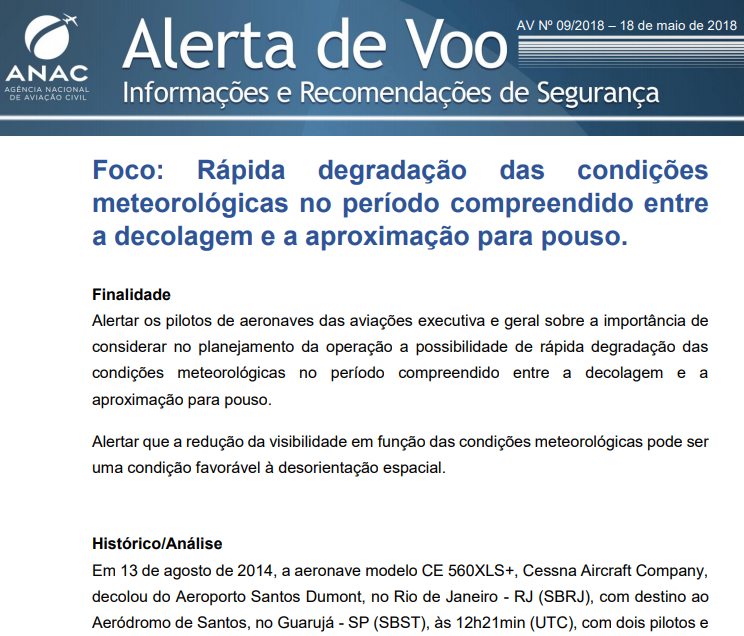 Equip Solo
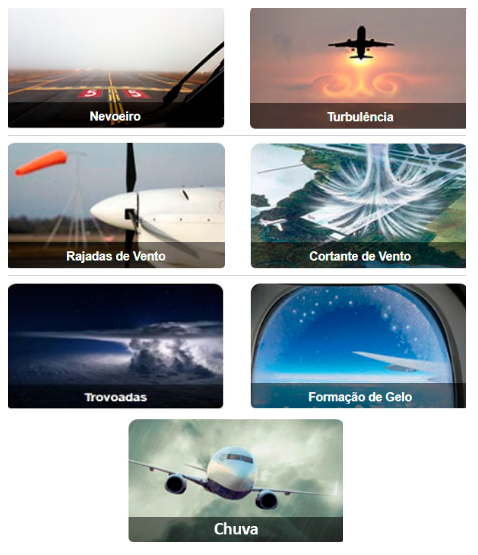 Info MET
Equip Voo
Manobra
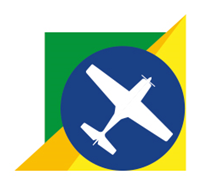 Publicidade sobre as atividades desenvolvidas para a comunidade aeronáutica em geral, com meios de comunicação adequados
Responsável: CENIPA
Projeto: Divulgação de estudos sobre ocorrências - Fator Meteorológico

Produto:  Divulgação da página Meteorologia e a Segurança de voo 
https://www.anac.gov.br/assuntos/setor-regulado/profissionais-da-aviacao-civil/meteorologia-aeronautica/veja-mais/meteorologia-e-a-seguranca-de-voo 

Benefícios: Conscientização sobre a importância da meteorologia para a segurança de voo
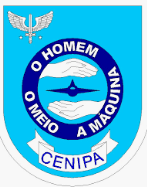 Indicadores
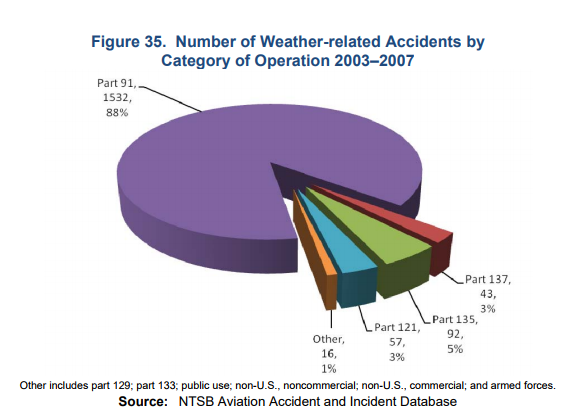 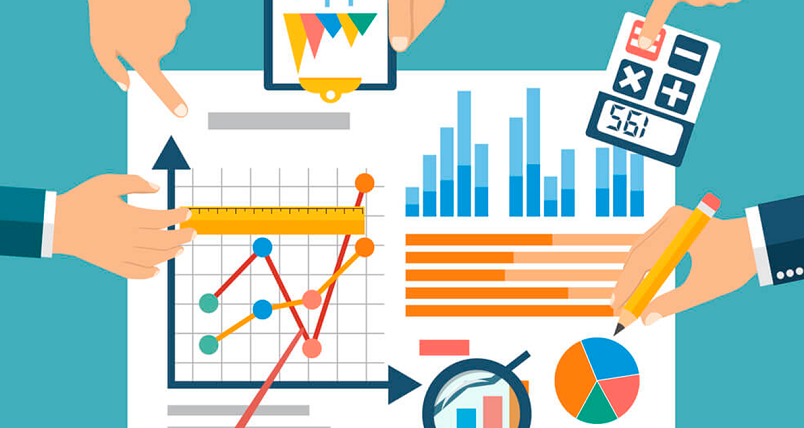 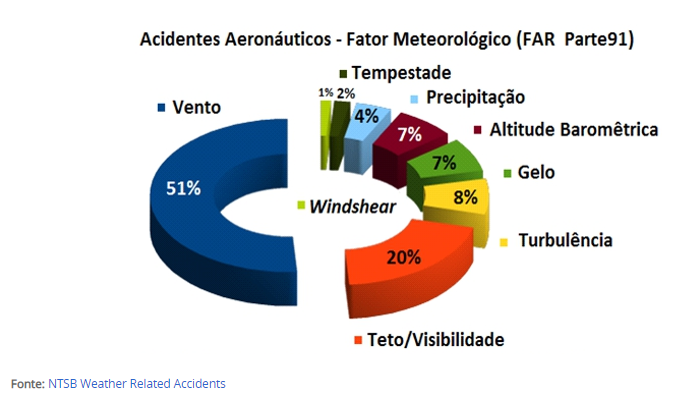 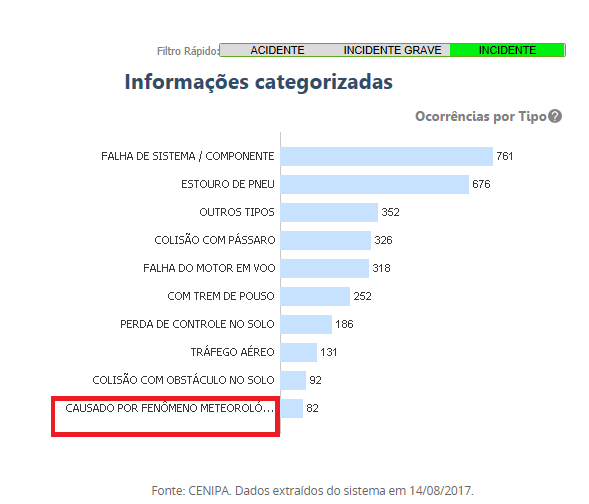 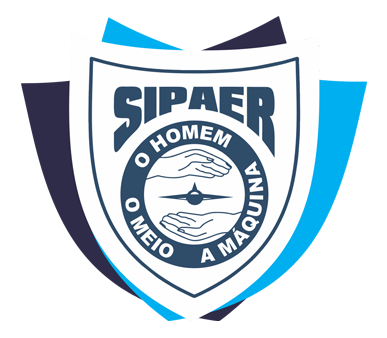 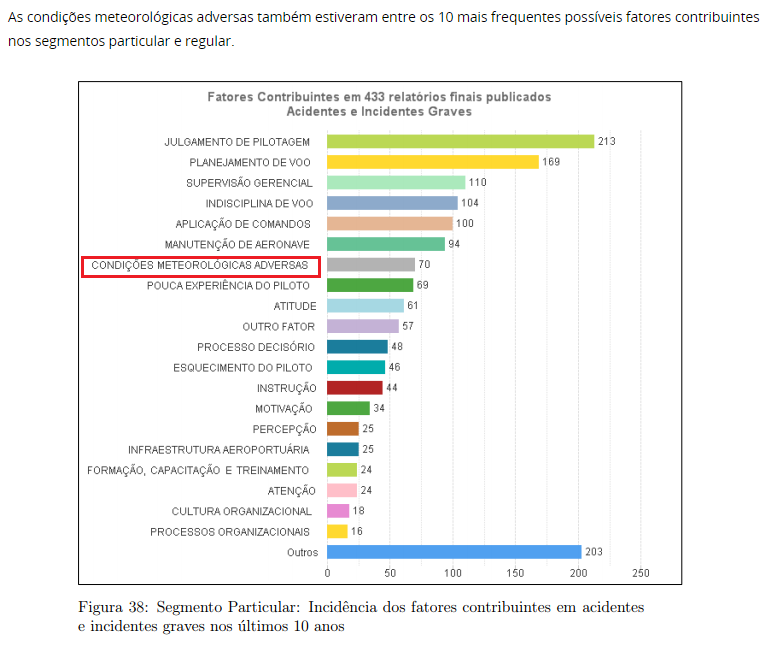 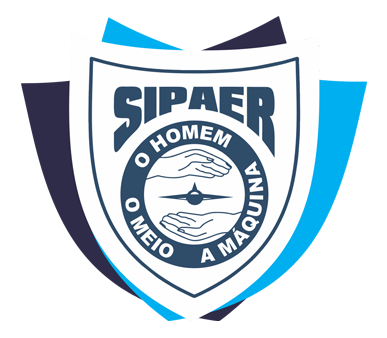 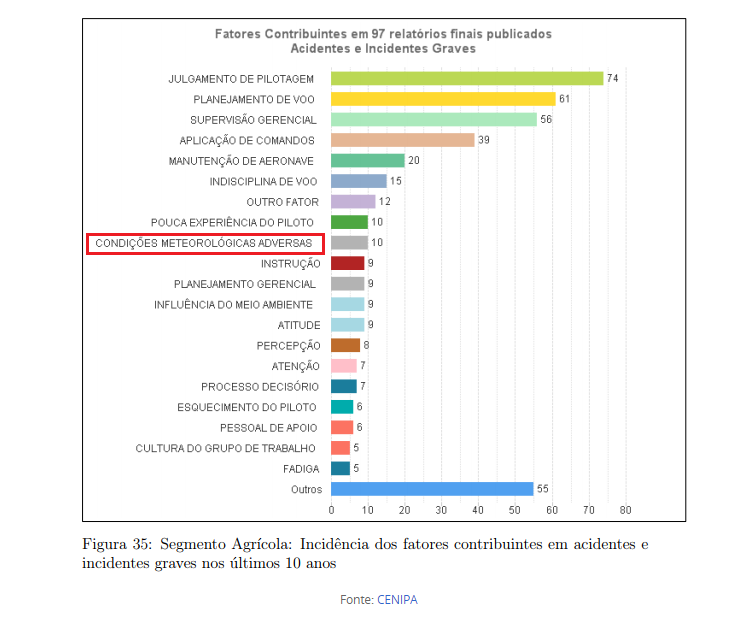 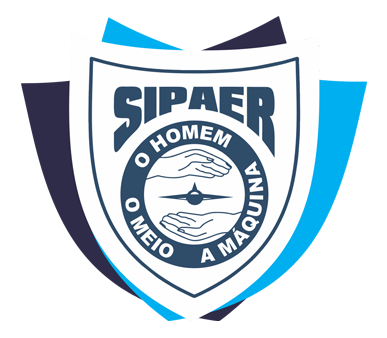 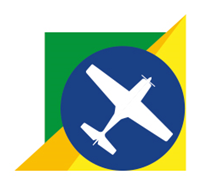 Publicidade sobre as atividades desenvolvidas para a comunidade aeronáutica em geral, com meios de comunicação adequados
Responsável: DECEA
Projeto: Divulgação de estudos sobre ocorrências - Fator Meteorológico

Produto:  Divulgação da página Meteorologia e o Planejamento de voo (https://www.anac.gov.br/assuntos/setor-regulado/profissionais-da-aviacao-civil/meteorologia-aeronautica/veja-mais/meteorologia-e-o-planejamento-de-voo 
Benefícios: Ferramentas para a avaliação adequada das informações no momento do planejamento de voo.
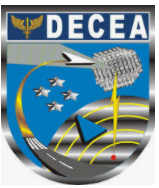 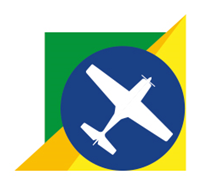 Publicidade sobre as atividades desenvolvidas para a comunidade aeronáutica em geral, com meios de comunicação adequados
Responsável: Superintendência de Gestão de Pessoas – SGP/ANAC
Projeto: Experiência internacional

Produto:  Tradução de documentos estrangeiros para publicação na página de meteorologia da ANAC: www.anac.gov.br/meteorologia

Benefícios: Ensinamentos e melhores práticas internacionais
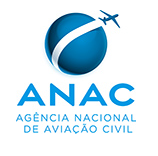 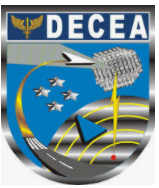 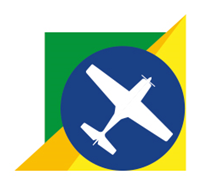 Ações de melhoria em decorrência dos estudos conduzidos
Responsável: CENIPA/ANAC
Projeto: Prevenção de Acidentes - Meteorologia Aeronáutica

Produto:  Webinário ou Workshop (ANAC/CENIPA) com o tema: "Meteorologia e a Segurança de Voo".

Benefícios: Conscientização da comunidade aeronáutica
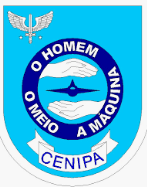 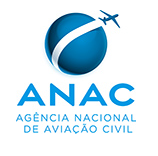 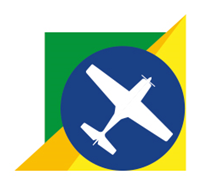 Ações de melhoria em decorrência dos estudos conduzidos
Responsável: DECEA
Projeto: Informação meteorológica disponível

Produto:  Estudo técnico para verificar possibilidade de fornecer informação de METAR e TAF em aeródromos que não possuem informação meteorológica disponível.

Benefícios: Redução da percepção inadequada por indisponibilidade da informação meteorológica.
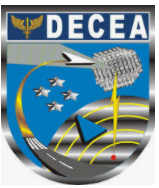 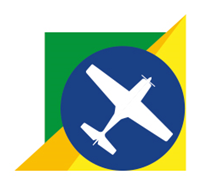 Ações de melhoria em decorrência dos estudos conduzidos
Responsável: Superintendência de Pessoal da Aviação Civil
Projeto: Programas de Instrução - Meteorologia Aplicada

Produto:  Revisão do programa de meteorologia aeronáutica dos Programas de Instrução para a certificação do pessoal da aviação civil com a inclusão de Meteorologia Aplicada.

Benefícios: Garantia de que os programas de instrução são capazes de desenvolver as habilidades necessárias
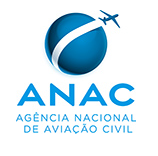 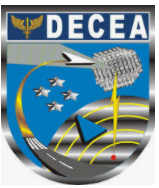 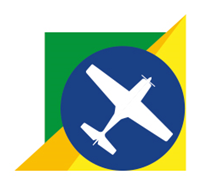 Ações de melhoria em decorrência dos estudos conduzidos
Responsável: Superintendência de Pessoal da Aviação Civil
Projeto: Exames Teóricos - Meteorologia Aplicada

Produto:  Revisão das questões de meteorologia aeronáutica dos Exames Teóricos da ANAC, com a inclusão de Meteorologia Aplicada.

Benefícios: Garantia de que os profissionais certificados pela ANAC têm as habilidades necessárias.
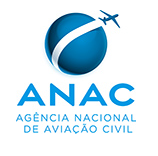 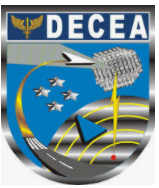 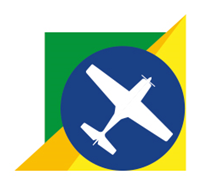 Ações de melhoria em decorrência dos estudos conduzidos
Responsável: Superintendência de Padrões Operacionais - SPO
Projeto: Capacitação de inspetores e examinadores credenciados  - Meteorologia Aplicada

Produto:  Revisão do conteúdo de Meteorologia Aeronáutica do Programa de Capacitação de Inspetores de Voo da ANAC e do Curso de Formação de Examinadores Credenciados.

Benefícios:. Garantia de que os inspetores de voo e examinadores credenciados têm as habilidades necessárias
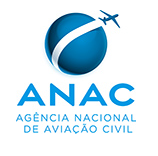 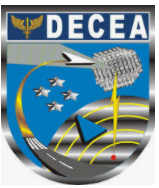 STAKEHOLDERS
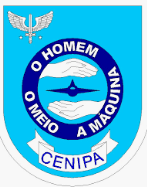 Escolas/Aeroclubes
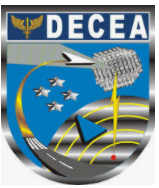 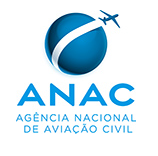 Pilotos
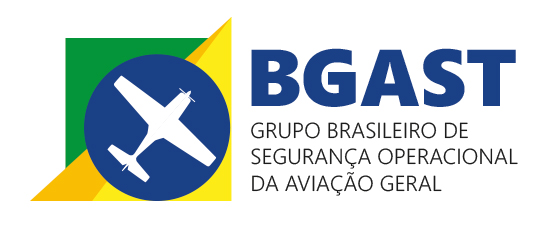 Avaliação mais adequada do risco meteorológico durante o planejamento de voo
ASIPAER
Rodrigo Ortolá (11) 3636-8612meteorologia@anac.gov.brrodrigo.ortola@anac.gov.br